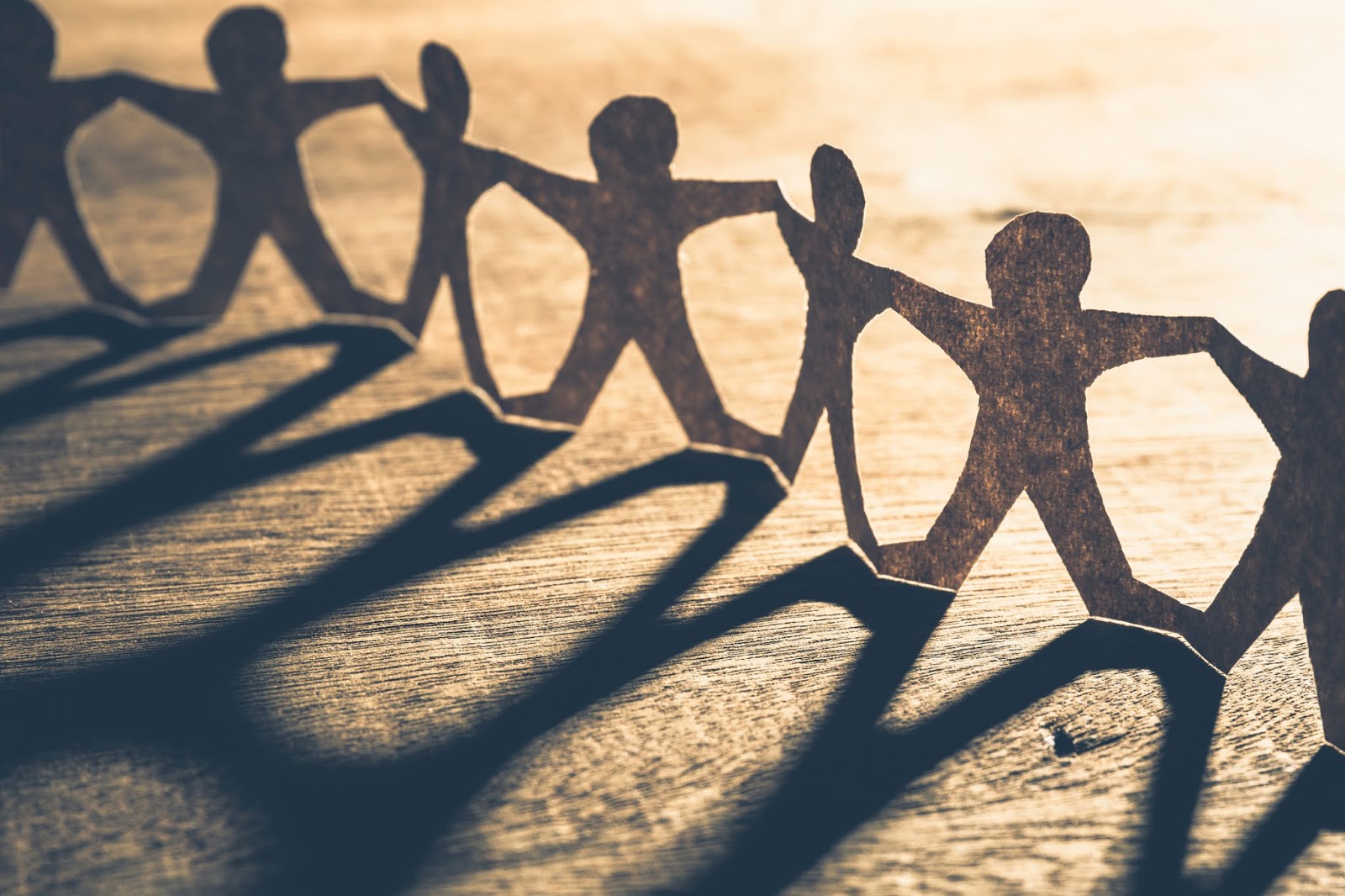 PERSONAL EVANGELISM
Lesson 3: Preparation for Soul Winning
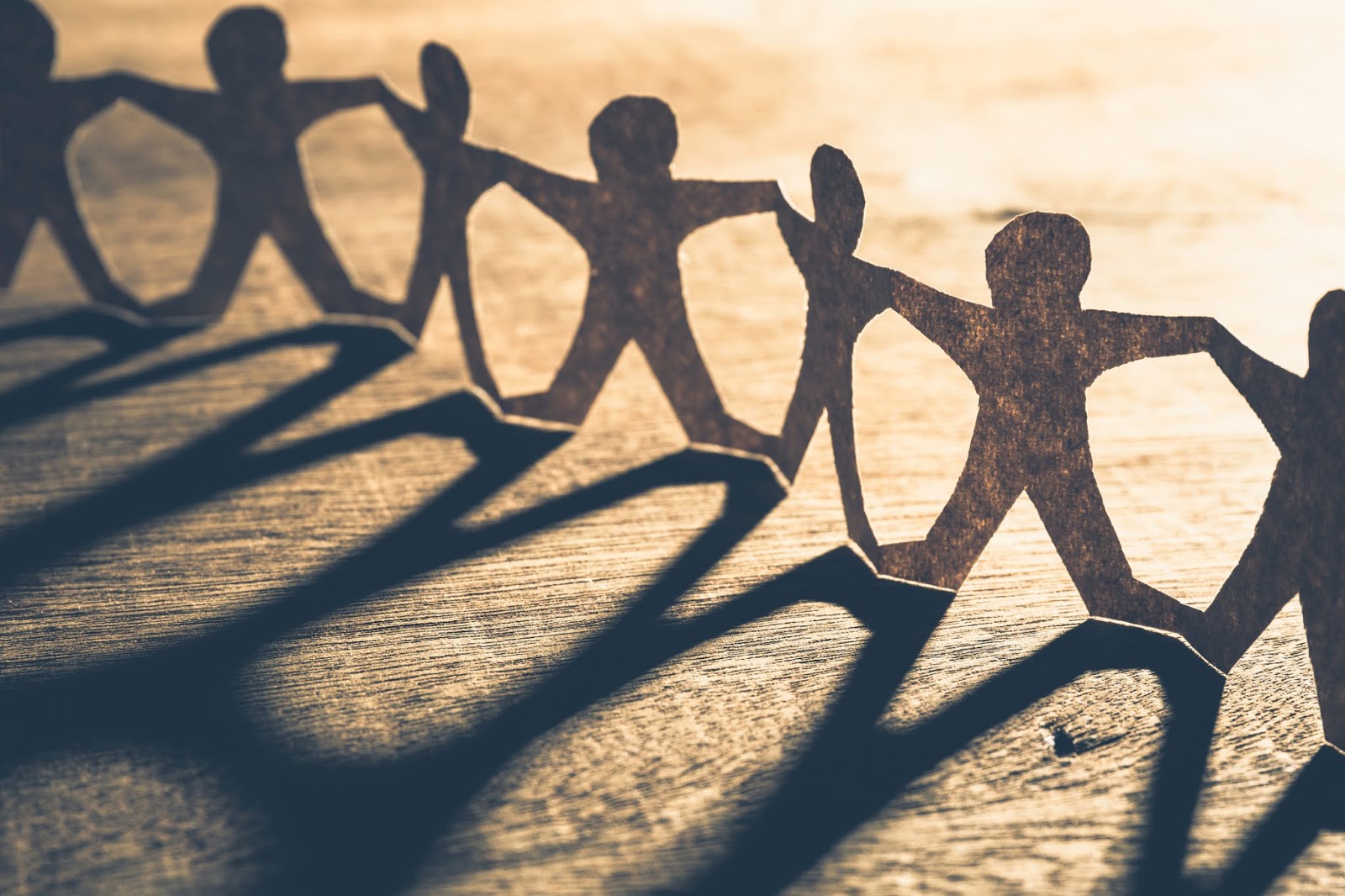 Why Should I Be A Soul Winner?
To Carry Out the Great Commission
To Be Like Christ
To Imitate 1st Century Christians
It’s The Greatest Work I Can Do For Another
Because of the Joy of Soul Winning
Because Men Are Lost in Sin
“All have sinned” (Rom. 3:23)
God’s desire is for all to come to repentance.(1 Tim. 2:3-4; 2 Pet. 3:9)
Few “find” the way leading to life. (Mt. 7:13-14)
Taught & fall away: still teach them. (Mk 4:1-20)
There comes a point though where efforts better spent elsewhere & we shake the dust off our feet (Acts 13:51)
To Save Myself
Review(1/4/23)
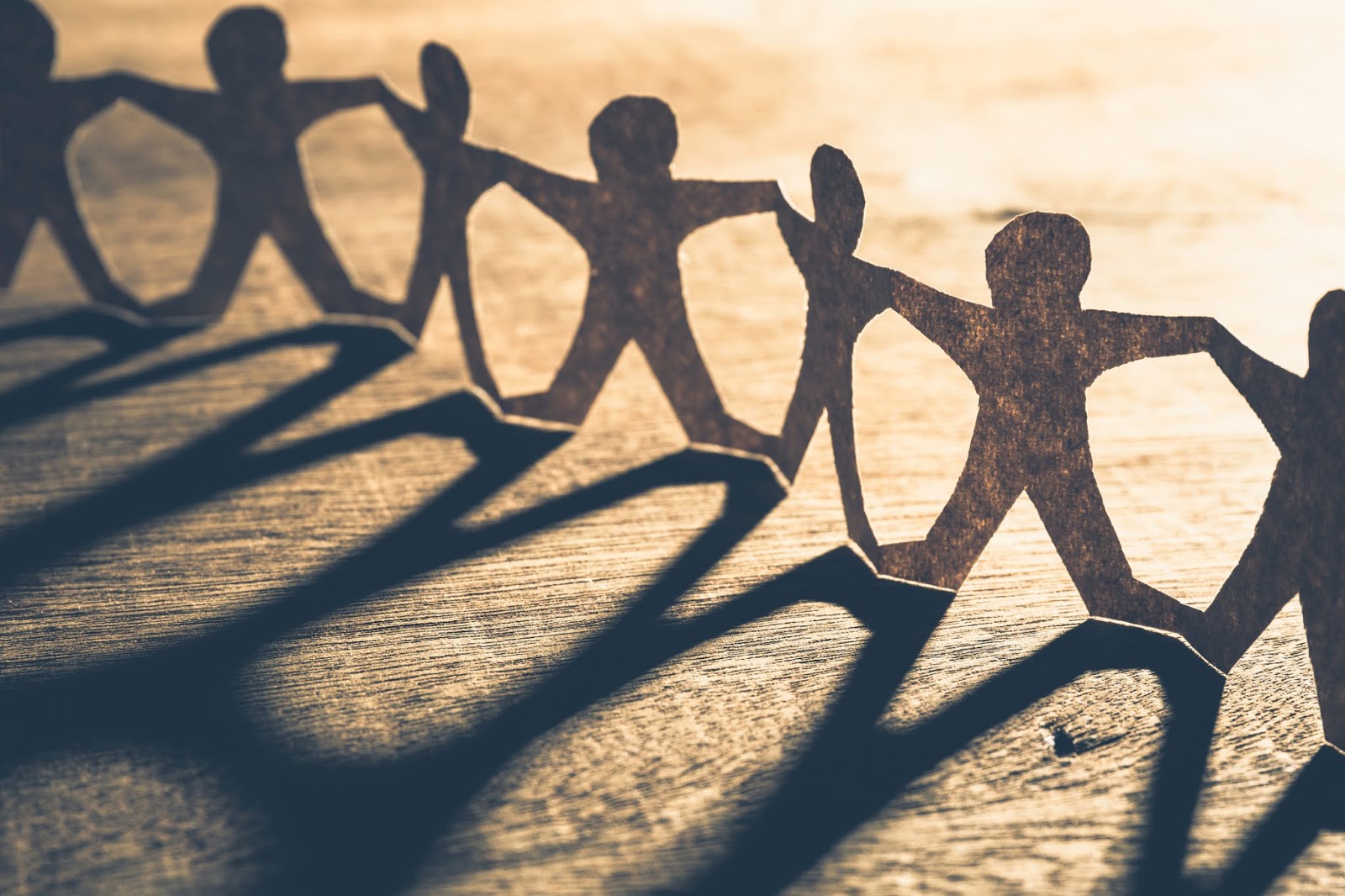 Why Aren’t We Winning More Souls?
Not
Any Fault of God, Jesus, or Holy Spirit
That There Aren’t Any More Souls to Win
That Gospel is no longer effective
May Be…
We Aren’t Bold Enough
We Aren’t on Fire/Zealous as we 1st  were
We’re Too Easily Discouraged
We Pre-Judge
We Aren’t Looking for Opportunities
We’ve Lost Sight of Heaven
We’re Selfish
We Lack Know-How/Shortage of Workers
Review(1/11/23)
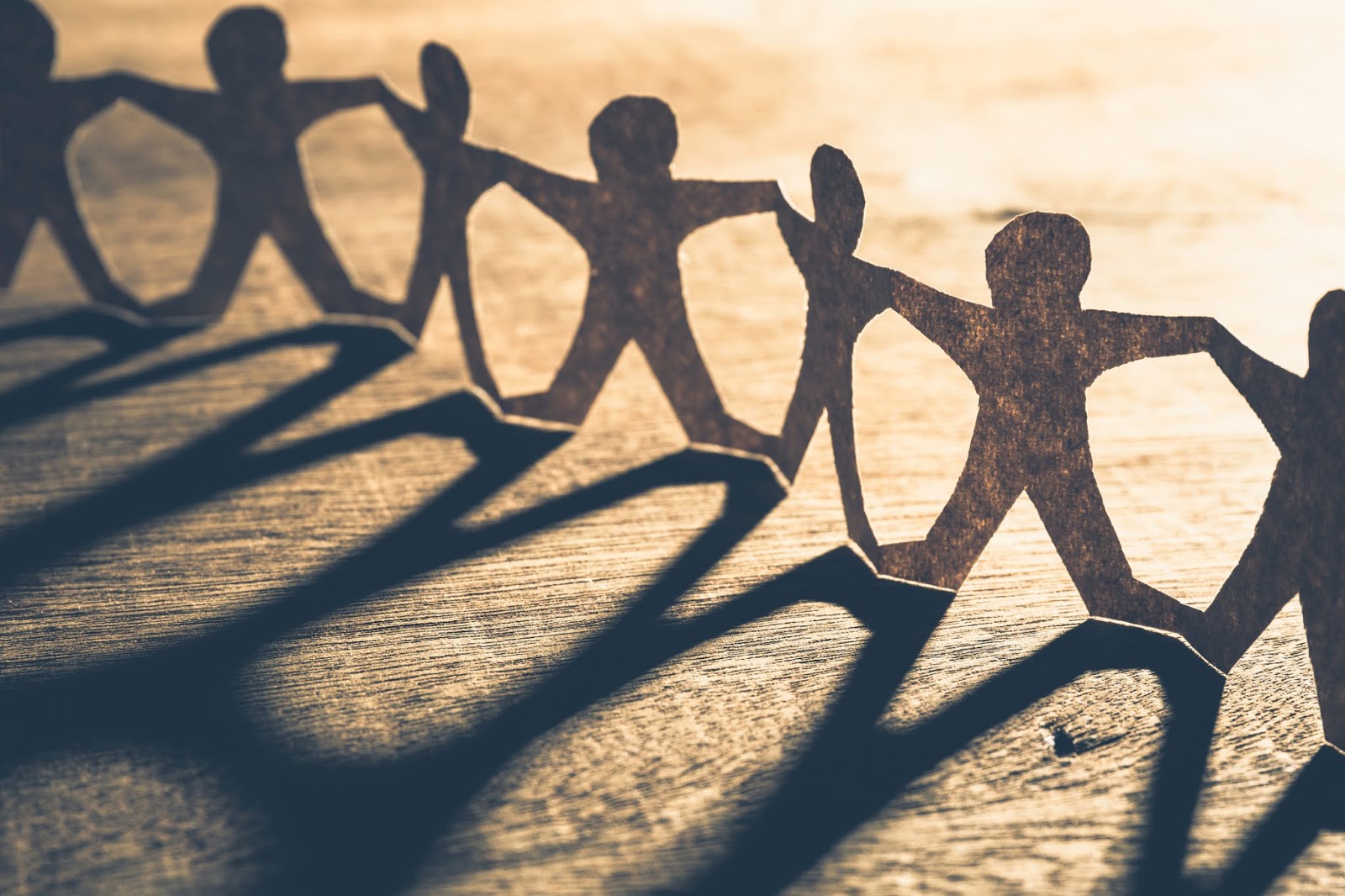 Introduction
﻿﻿﻿Preparation is the key to success in any endeavor.
﻿﻿﻿In order for our soul winning to be effective, with the best results, preparation is essential
Really, you are the only person that can prepare yourself for soul winning.
﻿﻿﻿Let’s look at some things necessary in preparation for soul winning:
Preparation for Soul Winning
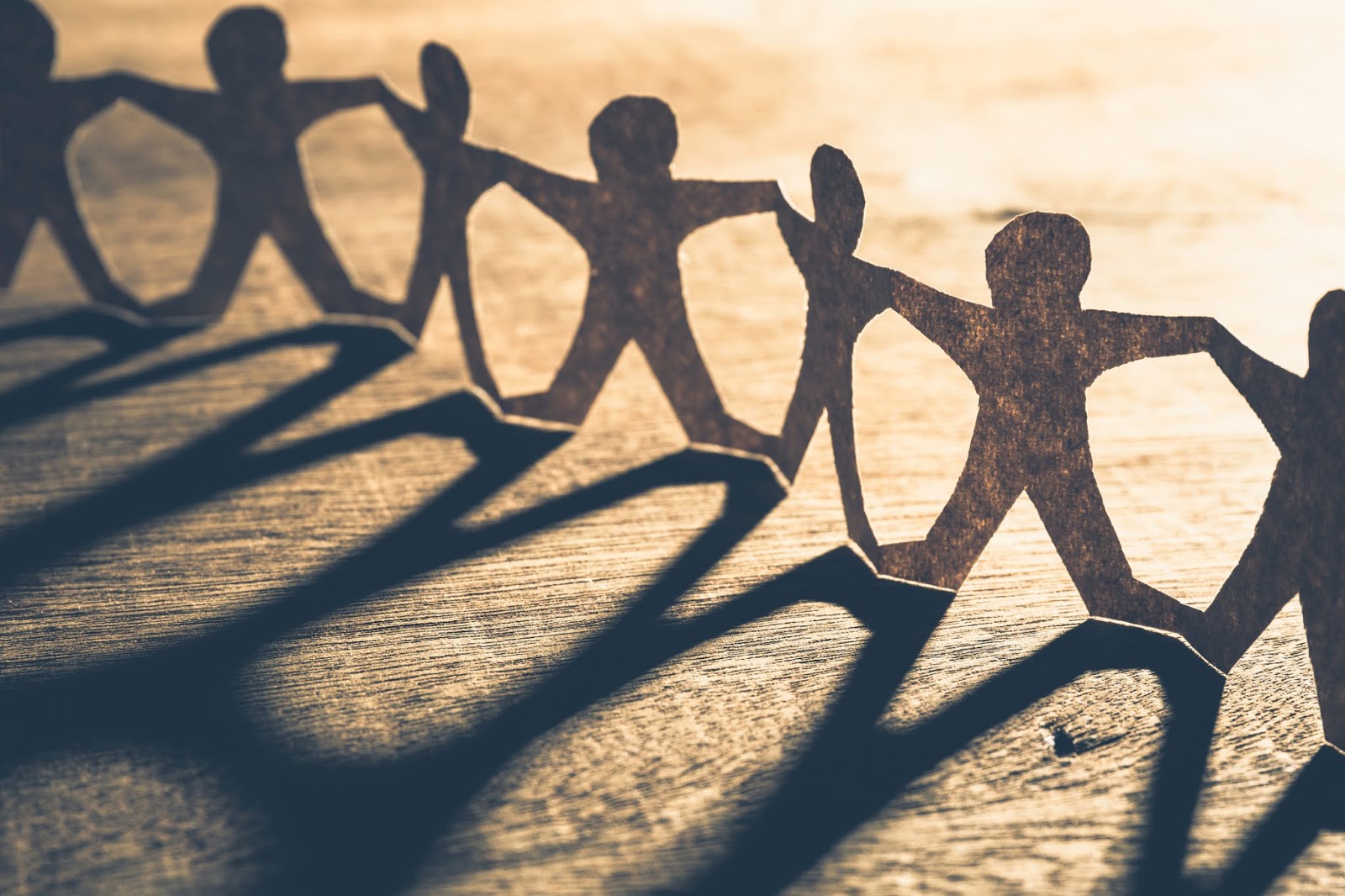 Accept Personal Responsibility
No one can do your soul winning for you.
﻿﻿﻿The responsibility of bringing others to the Lord rests upon each Christian personally.
“Go ye” means for YOU must GO.(Mt. 28:19; Mk. 16:15).
To most, the work of evangelism is the work of professionally trained men(i.e. “It’s the preacher’s job”). 
It is time that all of us get involved in preaching the word (Acts 8:4).
Preparation for Soul Winning
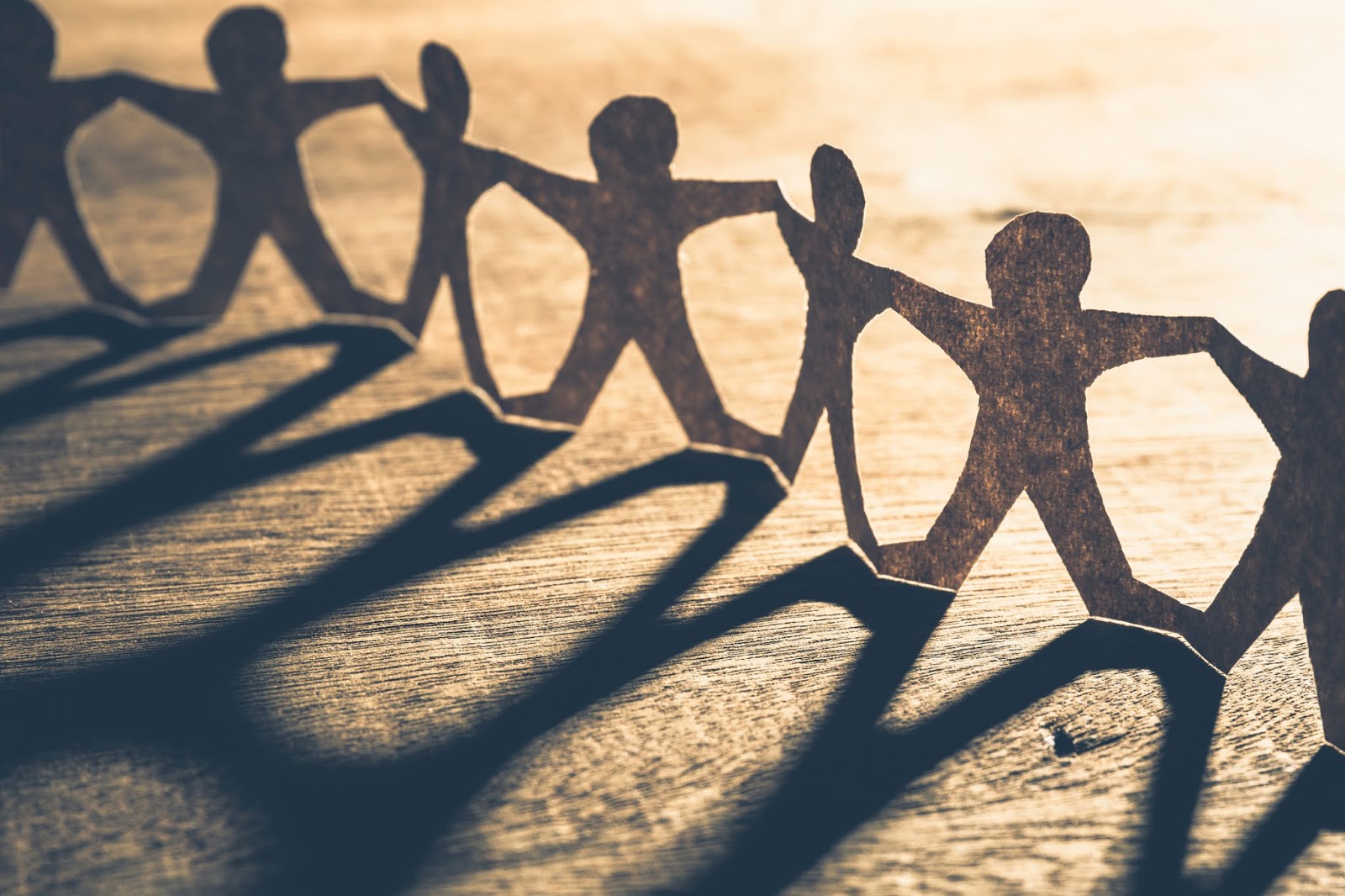 Practice What You Preach
The soul winner must be a living example of what he seeks in others.
﻿﻿﻿The teacher must be faithful and teaching. (2 Tim. 2:2).
We would do well to follow the example of Ezra. (Ezra 7:10)
He had set his heart to study the Law of the Lord, and to do it and to teach his statutes and rules.
We must be teaching ourselves (Rom. 2:21)
﻿﻿﻿To teach one thing, but practice another is to be guilty of hypocrisy (Matt. 15:7-8).
﻿﻿﻿By practicing what you preach, you will be letting your light shine before men (Matt. 5:13-16).
﻿﻿﻿We need to be righteous in order to teach and convert others. (Psa. 51:10-13; Deut. 6:4-9)
Preparation for Soul Winning
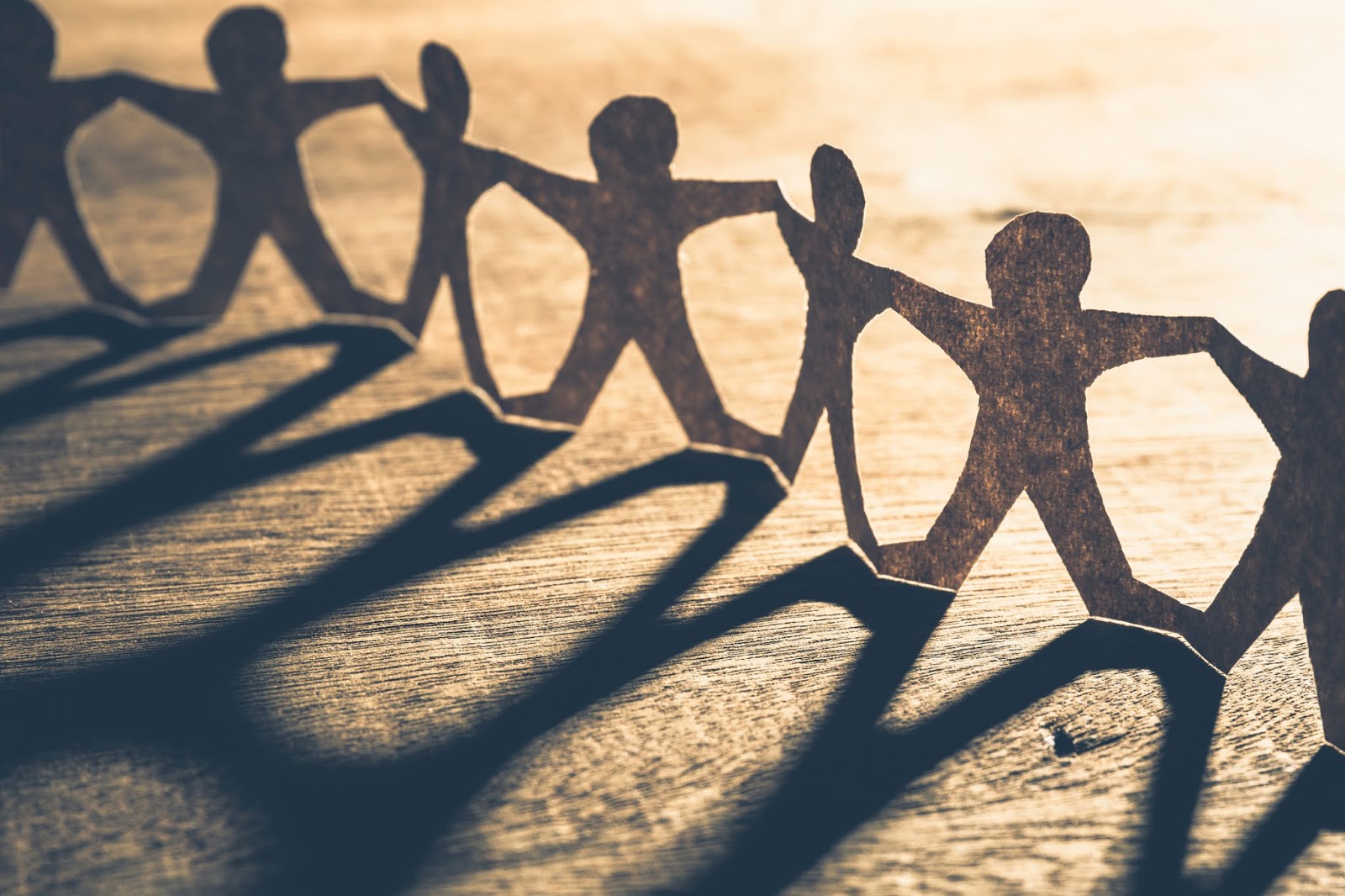 Develop Confidence
﻿﻿﻿No matter our situation in life, there are things “I CAN” do (Phil. 4:13)
﻿﻿﻿Our confidence is not in ourselves or in men, but in the Lord (1 John 5:14)
﻿﻿﻿Instead of saying, “I can’t”, say, “I can with God's help,”
We will discuss different abilities in the area of personal work in a future lesson.

Discussion: What are some reasons why YOU can be an effective soul winner?
Preparation for Soul Winning
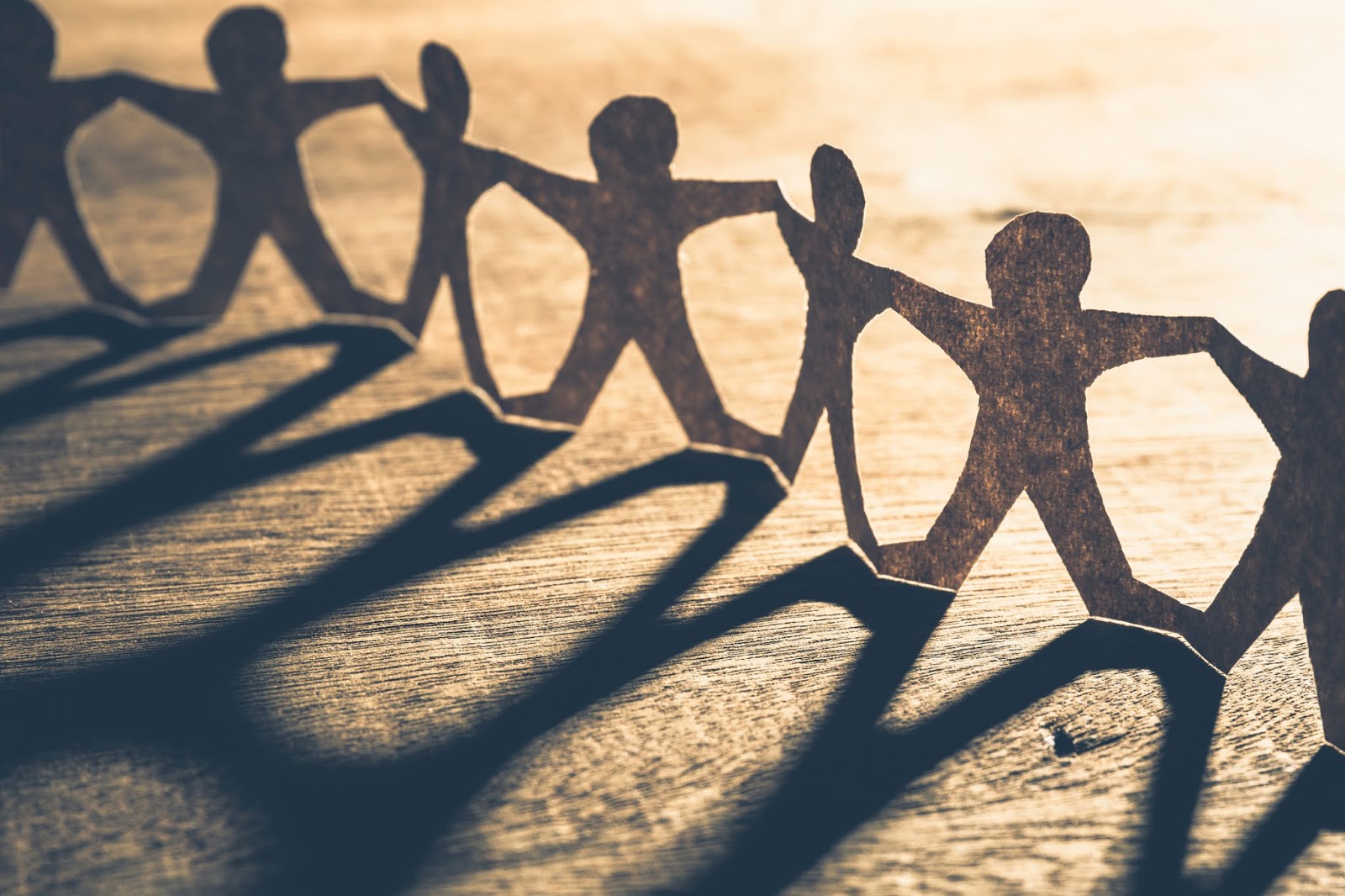 Love People
﻿﻿﻿﻿﻿﻿Love for people must be the motivation behind soul winning.
You will never be a successful soul winner until you have come to love souls!
The second commandment is to love your neighbor as yourself (Mark 12:31)
“Love” suggests active good will, whether toward one's neighbor or enemy.
Love is deliberate, putting the best interests of the one we love above our own, no matter the cost to ourselves.
How do I show & cultivate love for others?
﻿﻿﻿Pray for others (1 Tim. 2:1; Rom. 10:1).
﻿﻿﻿Warn others (Ezek. 3:17-19).
Preparation for Soul Winning
[Speaker Notes: ﻿﻿﻿How ever much you desire to see the church built up, you will never be a successful soul winner until you have come to love souls!]
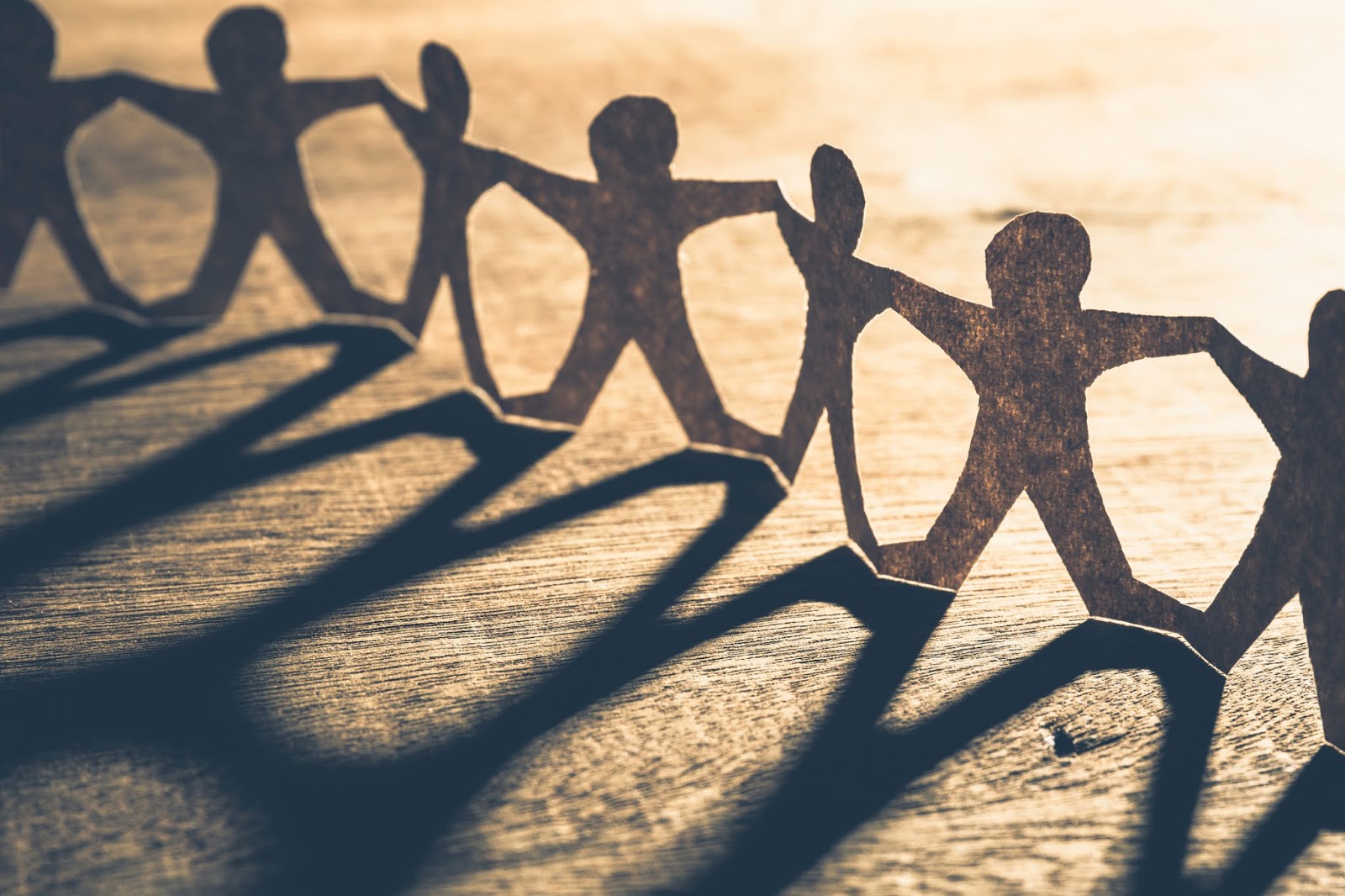 Study
﻿﻿﻿﻿﻿﻿Knowledge of God's word is imperative to soul winning.
﻿﻿﻿We must know how to handle God’s Word (2 Tim. 2:15).
﻿﻿﻿Search the Scriptures daily (Acts 17:11).
Give attendance to reading (1 Tim. 4:13).
﻿﻿﻿If blind lead blind, they both fall in ditch (Mt. 15:14).

This does not mean that before you can be an effective soul winner you must know everything there is to know about the Bible.
Preparation for Soul Winning
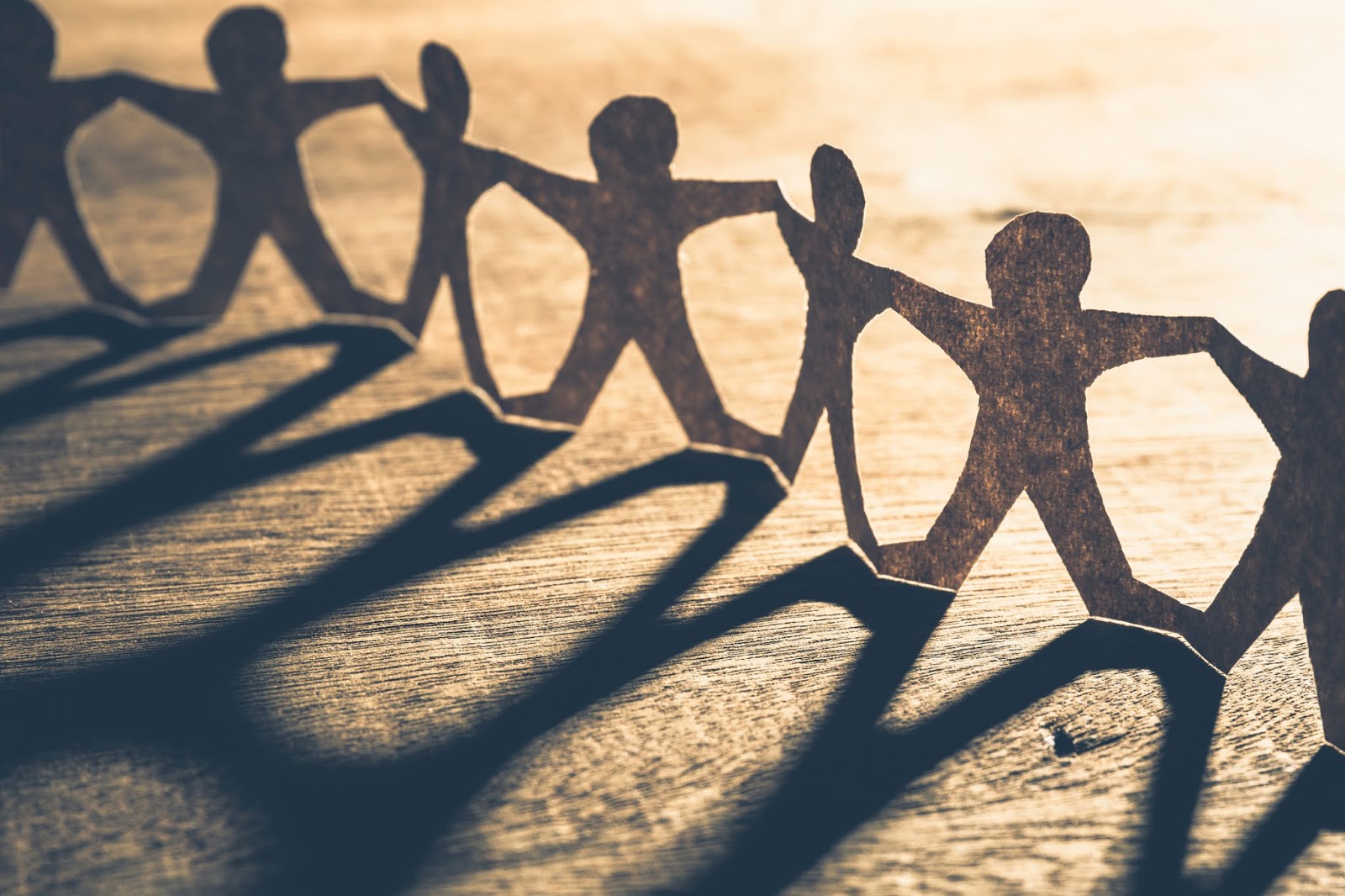 Beware of Satan’s Devices
﻿﻿﻿﻿﻿﻿We must not be ignorant of his devices [schemes] (2 Cor. 2:11).
﻿﻿﻿One of Satan's devices that soul winners have to deal with is reactions when the seed is planted (Luke 8:12)
Discussion: what are some of Satan's other devices?
By studying and equipping ourselves with God’s Word, we can be able to quench the fiery darts of the wicked. (Eph. 6:13-16).
Preparation for Soul Winning
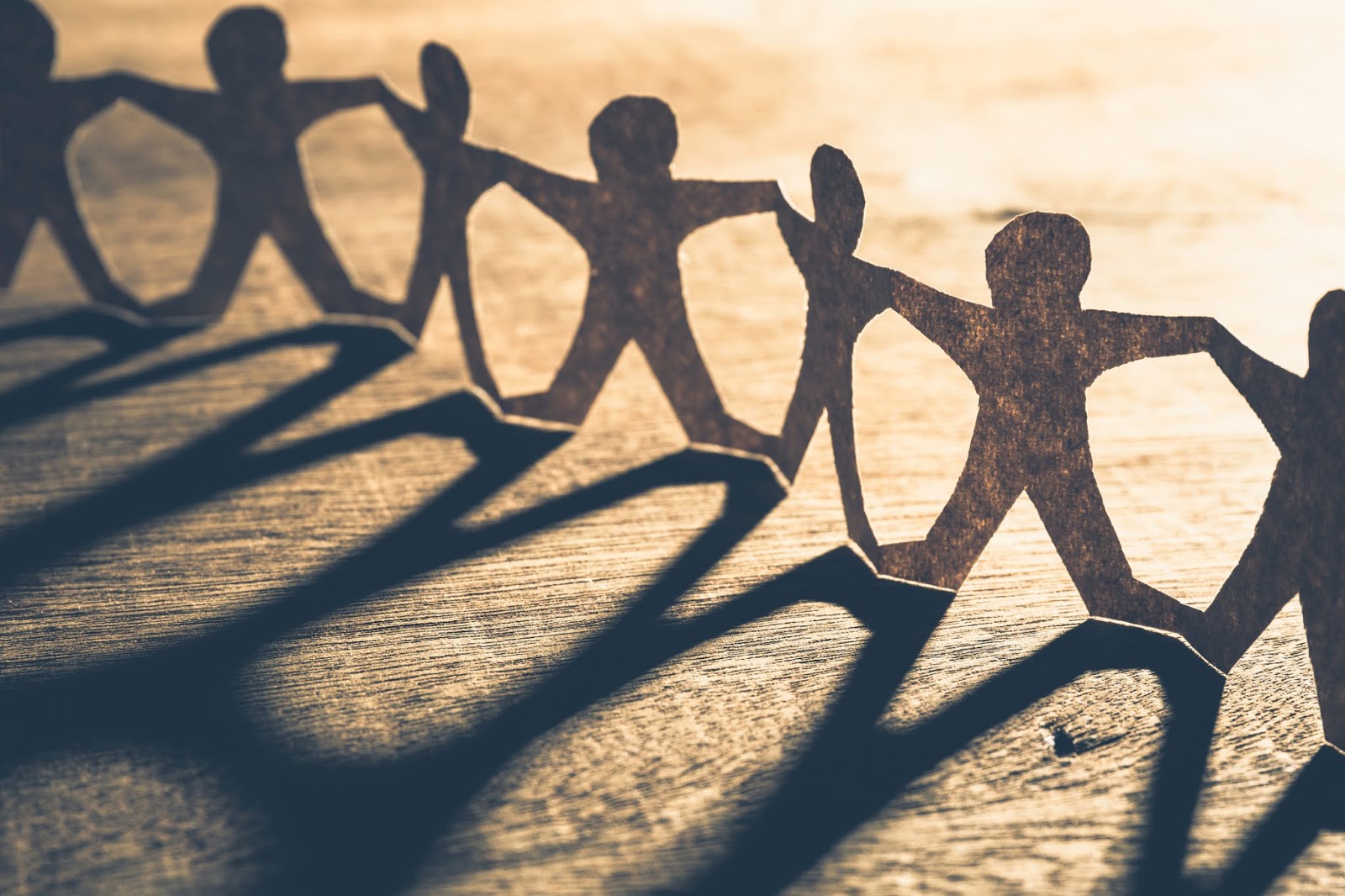 Practice Soul Winning
To win others to Christ, we must go out and practice soul winning.
﻿﻿﻿Begin anywhere you may, but BEGIN!
﻿﻿﻿The best time to begin soul winning is NOW (Luke 19:9; 2 Cor. 6:2)
﻿﻿﻿The missing link of modern soul winning is on-the-job training!
It's been said, "The average person can no more learn to evangelize in a classroom than he can learn to fly an airplane in the living room."
Preparation for Soul Winning
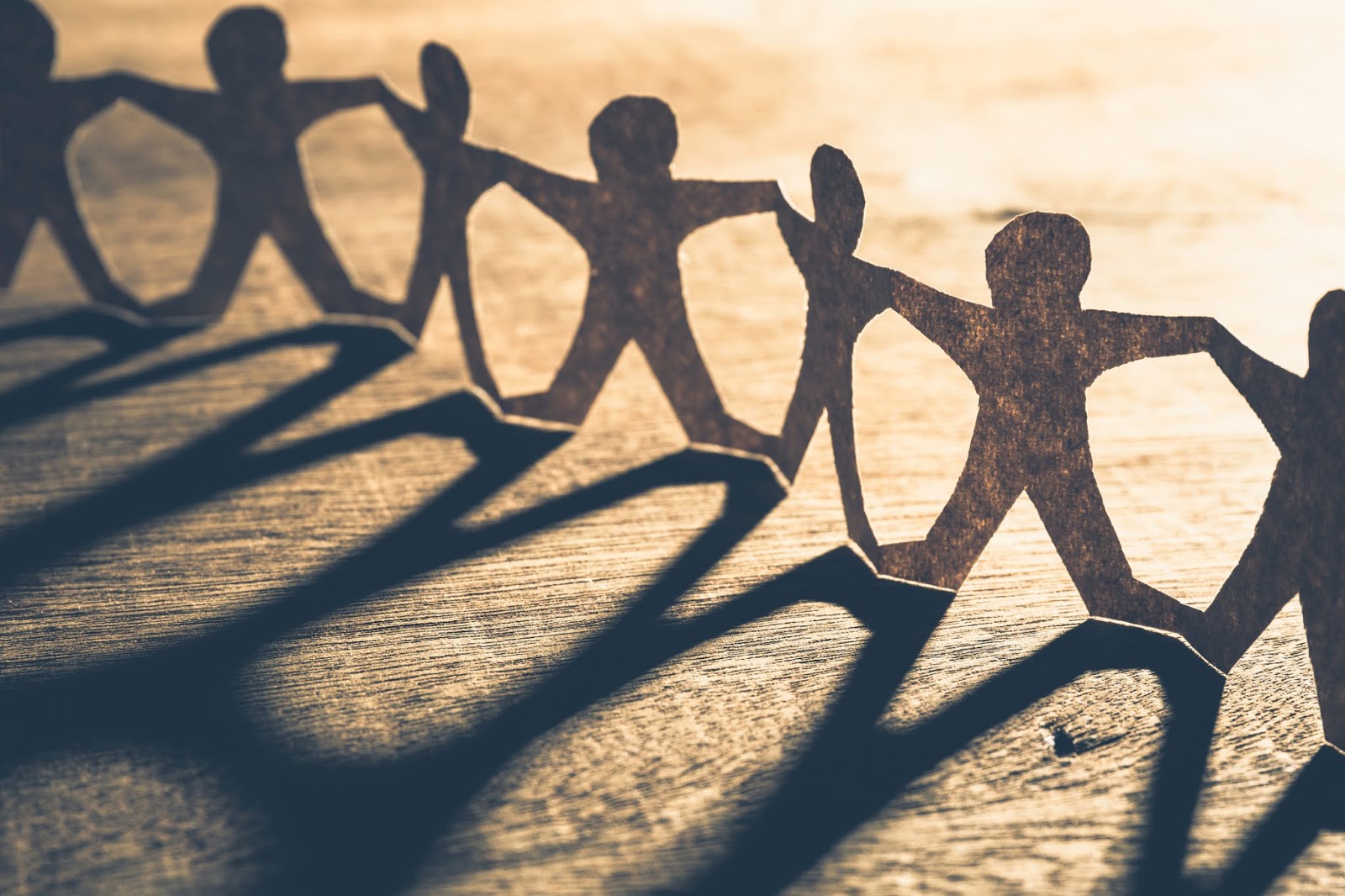 Conclusion
Don't try soul winning without making proper preparation.
Are you willing to make the preparation necessary to become an effective personal worker?
Preparation for Soul Winning
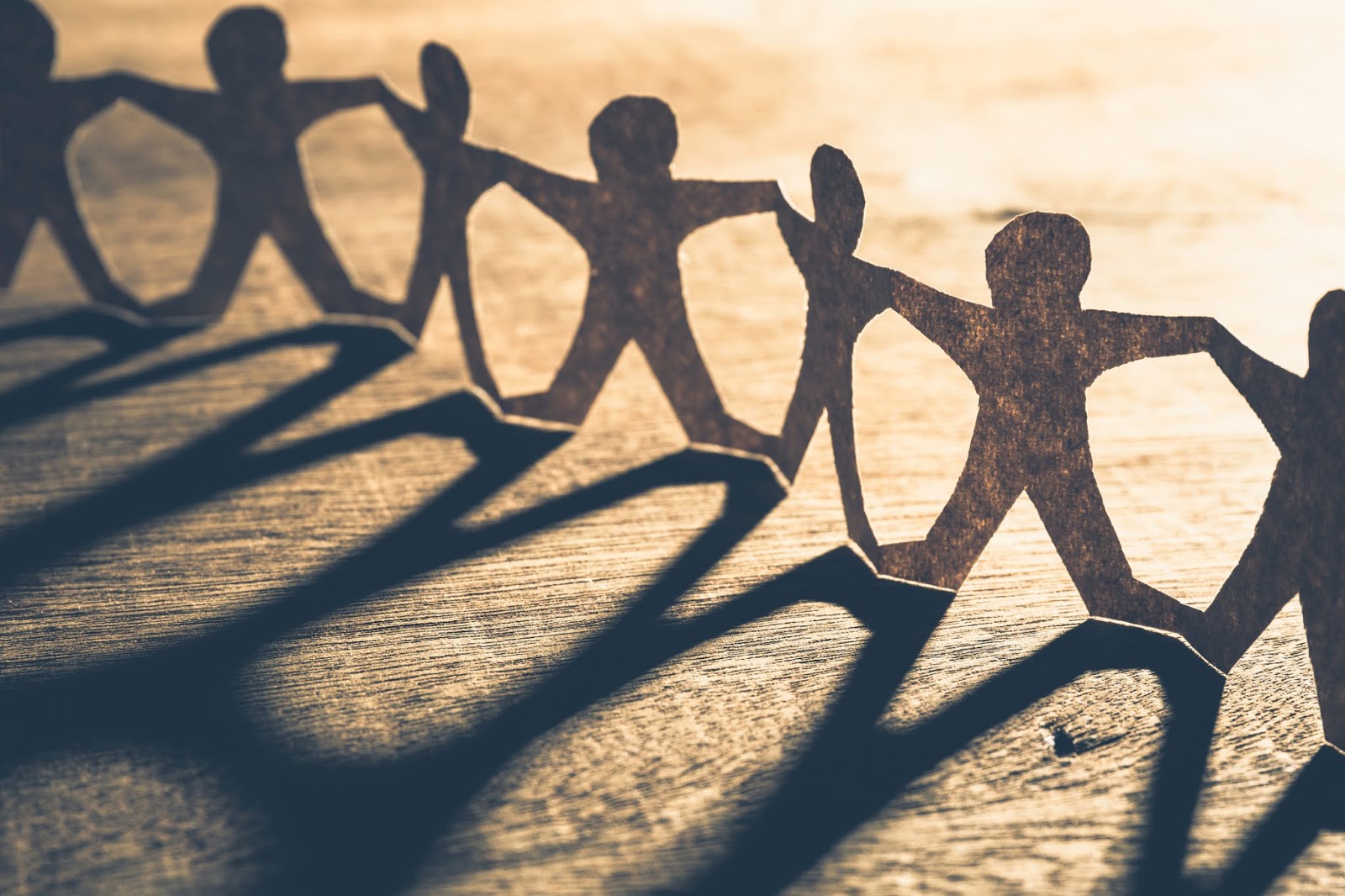 PERSONAL EVANGELISM
Lesson 4: Who Should I Teach (Prospects)